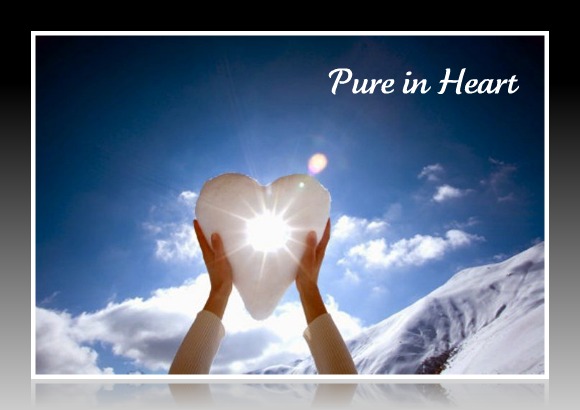 有福的心靈聖潔純正的心
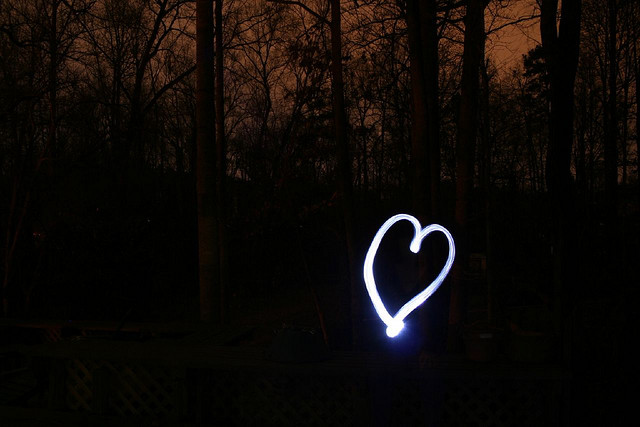 有福的心靈(一)：追求靈性財富的心(太5:3)  虛心的人有福了！因為天國是他們的。
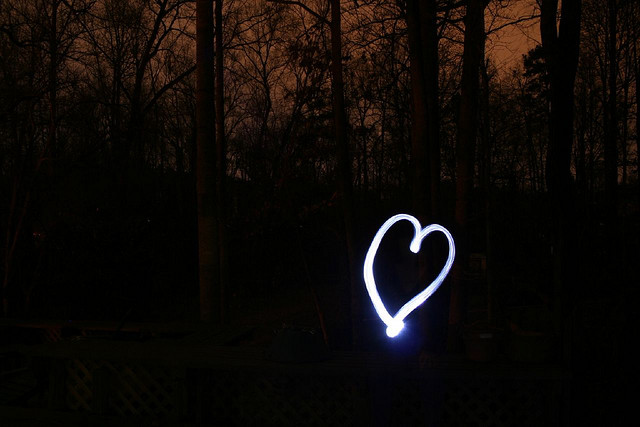 有福的心靈(二)：經歷苦難蒙神安慰的心(太5:4)  哀慟的人有福了！因為他們必得安慰。
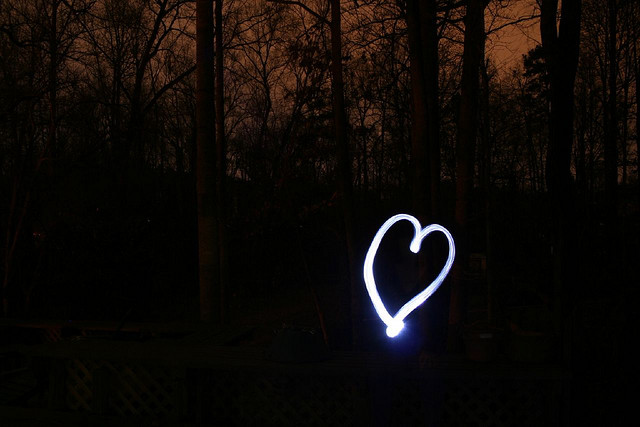 有福的心靈(三)：謙卑溫和的心(太5:5)  溫柔的人有福了！因為他們必承受地土。
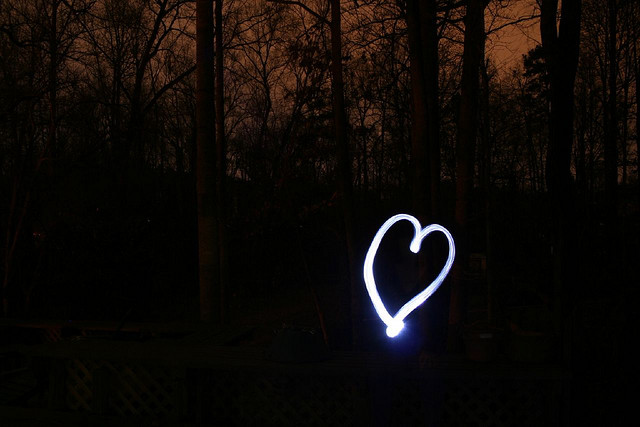 有福的心靈(四)：飢渴慕義的心(太5:6)  飢渴慕義的人有福了！因為他們必得飽足。
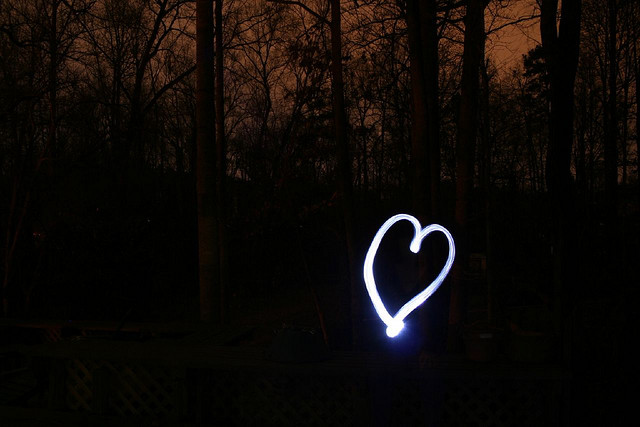 有福的心靈(五)：憐憫人的心(太5:7)  憐恤人的人有福了！因為他們必蒙憐恤。
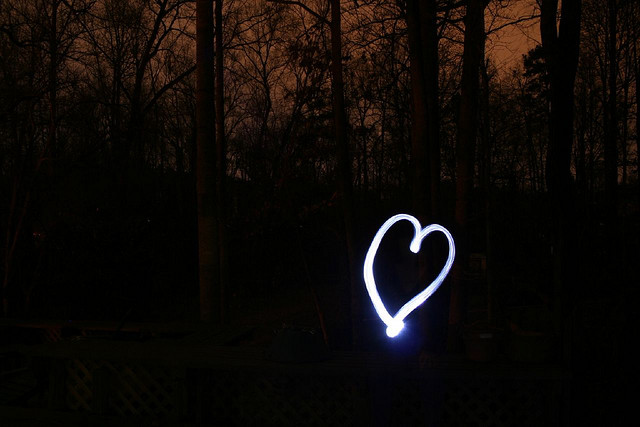 有福的心靈(六)：聖潔純正的心(太5:8)  清心的人有福了！因為他們必得見神。
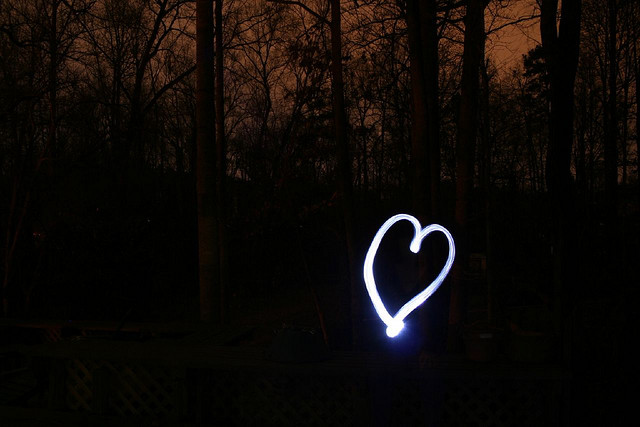 有福的心靈(七)：追求和睦的心(太5:9)  使人和睦的人有福了！因為他們必稱為神的兒子。
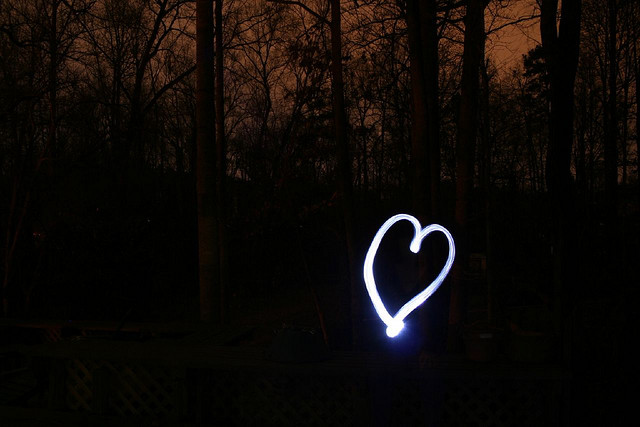 有福的心靈(八)：持守公義的心(太5:10)  為義受逼迫的人有福了！因為天國是他們的。
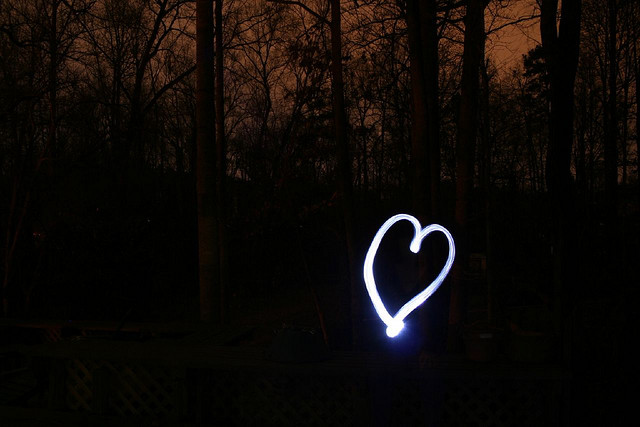 有福的心靈(八)：持守公義的心(太5:10)  為義受逼迫的人有福了！因為天國是他們的。
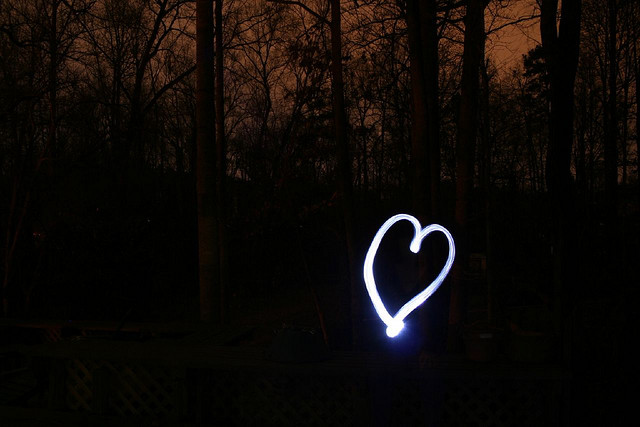 有福的心靈(六)：聖潔純正的心(太5:8)  清心的人有福了！因為他們必得見神。
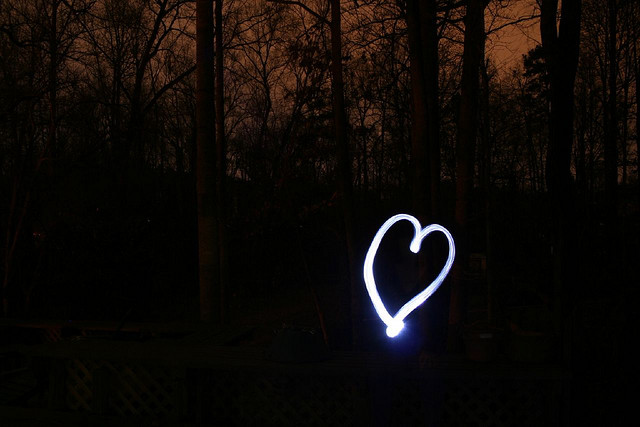 福由心生
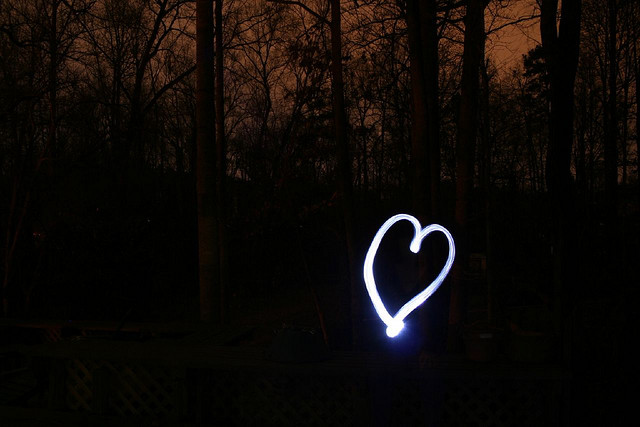 何謂看見神?
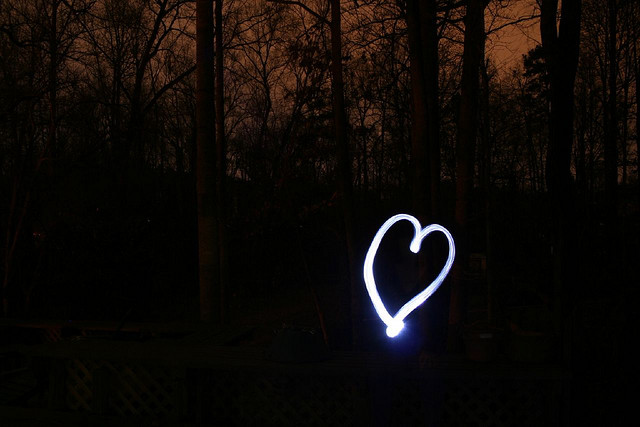 何謂清心的人?清心原文為純正純淨專一的心。英譯為 "pure in heart"。
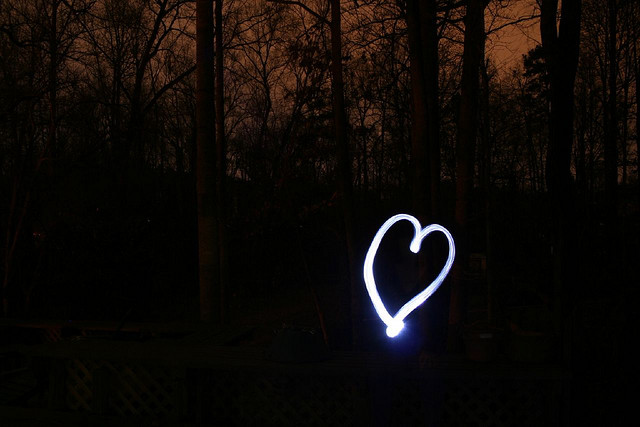 何謂清心的人?童真型太19:14   耶穌說：「讓小孩子到我這裡來，不要禁止他們，因為在天國的正是這樣的人。」
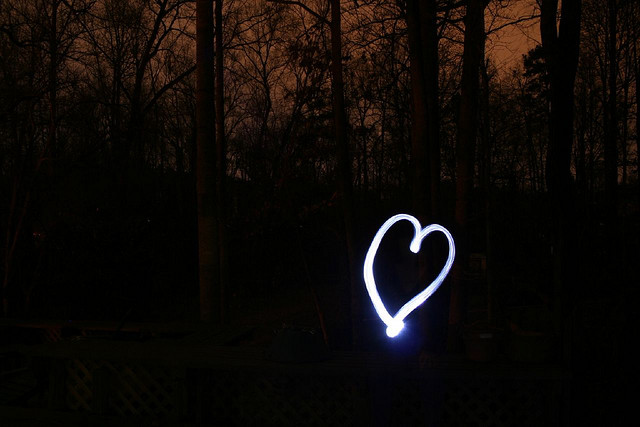 何謂清心的人?智慧型箴 2:7  他給正直人存留真智慧，給行為純正的人作盾牌
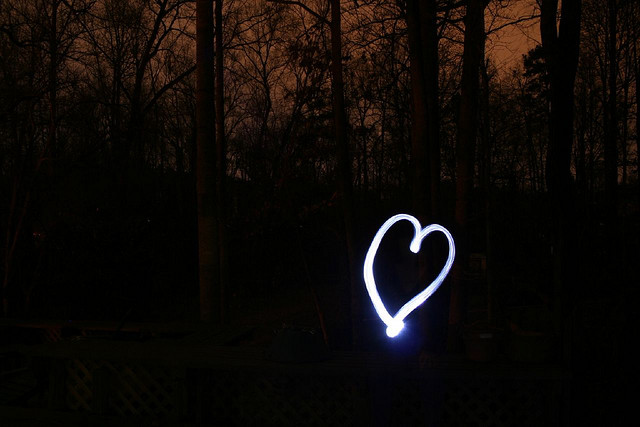 各種叫人看不見神的阻礙此等不信之人被這世界的神弄瞎了心眼，不叫基督榮耀福音的光照著他們。基督本是神的像。林後 4:4
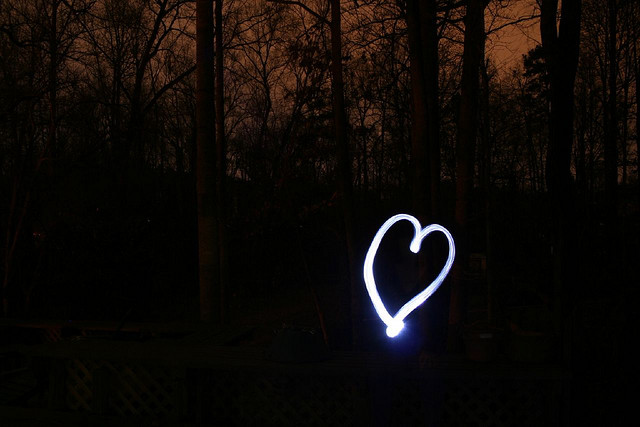 各種叫人看不見神的阻礙1. 人理性的驕傲
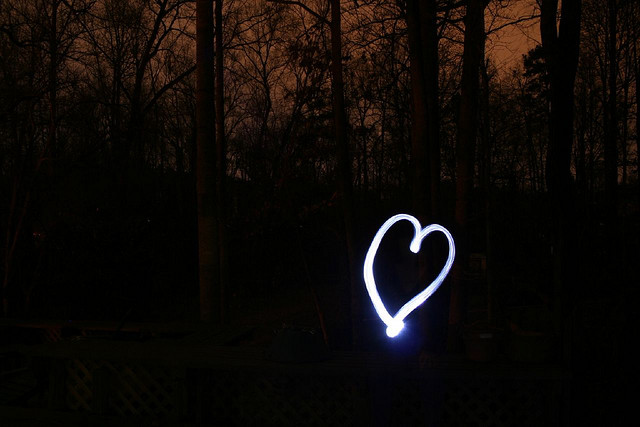 各種叫人看不見神的阻礙1. 人理性的驕傲2. 人(文化)的成見虛謊
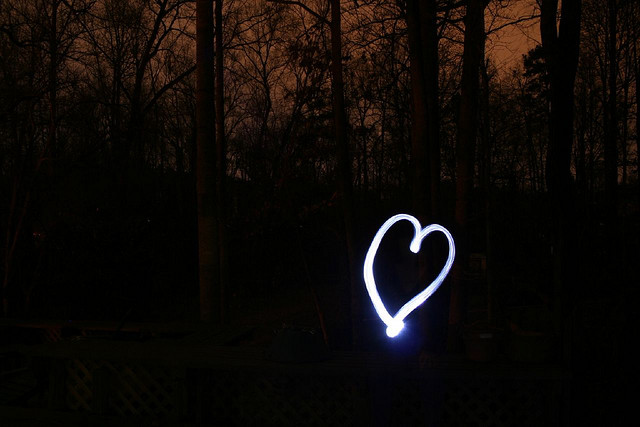 各種叫人看不見神的阻礙1. 人理性的驕傲2. 人(文化)的成見虛謊3. 自我中心，自我為大
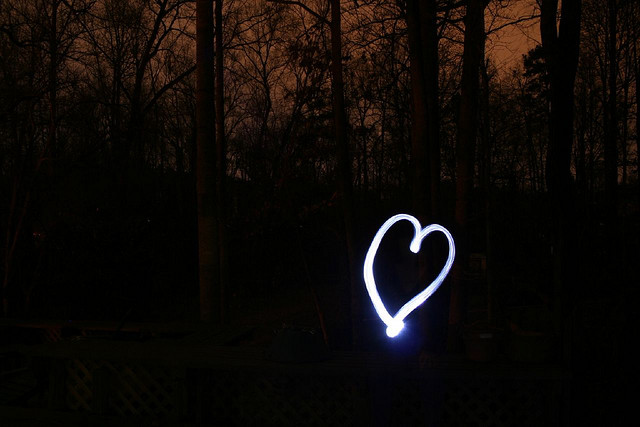 各種叫人看不見神的阻礙1. 人理性的驕傲2. 人(文化)的成見虛謊3. 自我中心，自我為大4. 生活的思慮擔憂害怕
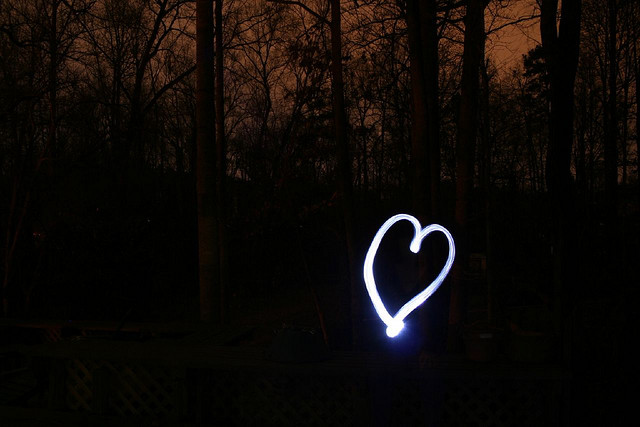 各種叫人看不見神的阻礙1. 人理性的驕傲2. 人(文化)的成見虛謊3. 自我中心，自我為大4. 生活的思慮擔憂害怕5. 迷戀各種的邪情私慾
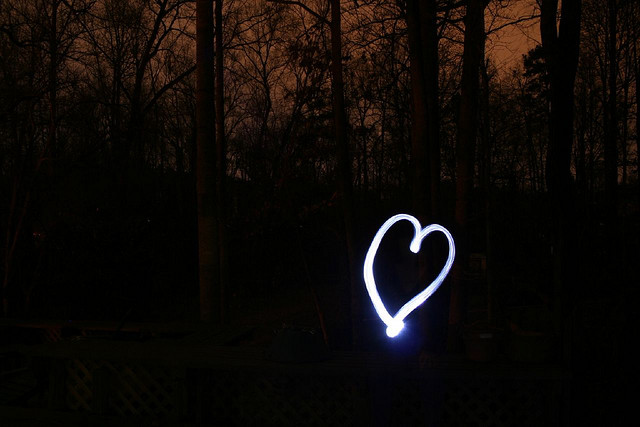 各種叫人看不見神的阻礙1. 人理性的驕傲2. 人(文化)的成見虛謊3. 自我中心，自我為大4. 生活的思慮擔憂害怕5. 迷戀各種的邪情私慾6. 受控於苦毒怨恨
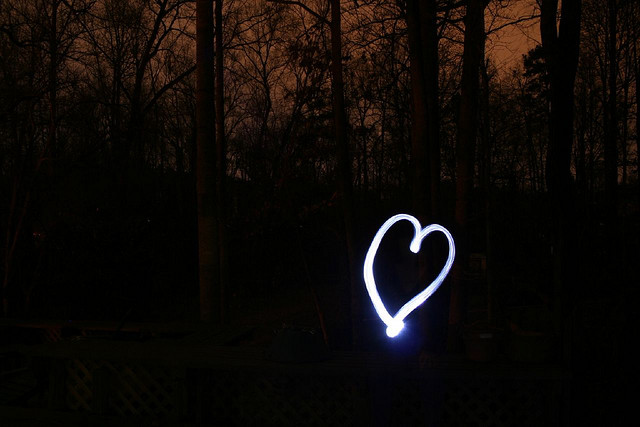 使人能看見神的純正心靈 1. 敬畏神的純正：怕那當怕的箴 9:10  敬畏耶和華是智慧的開端；認識至聖者便是聰明。太 10:28  那殺身體，不能殺靈魂的，不要怕他們；惟有能把身體和靈魂都滅在地獄裡的，正要怕他。
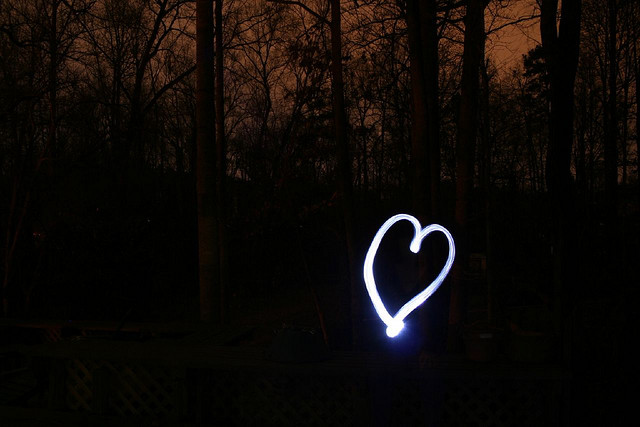 使人能看見神的純正心靈2. 優先順序的純正太 6:33  你們要先求他的國和他的義，這些東西都要加給你們了。
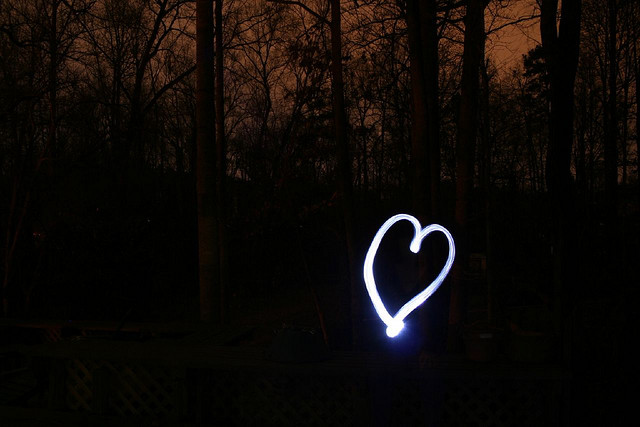 使人能看見神的純正心靈 3. 信心的純正可 9:23  耶穌對他說：「你若能信，在信的人，凡事都能。」
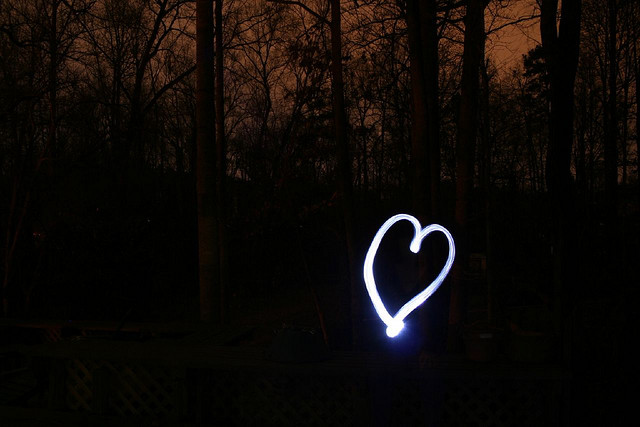 使人能看見神的純正心靈 4. 放下自我的伸張，一心謙卑向主靠主的純正: 約5:44  你們互相受榮耀，卻不求從獨一之神來的榮耀，怎能信我呢？約12:43  這是因他們愛人的榮耀過於愛神的榮耀。
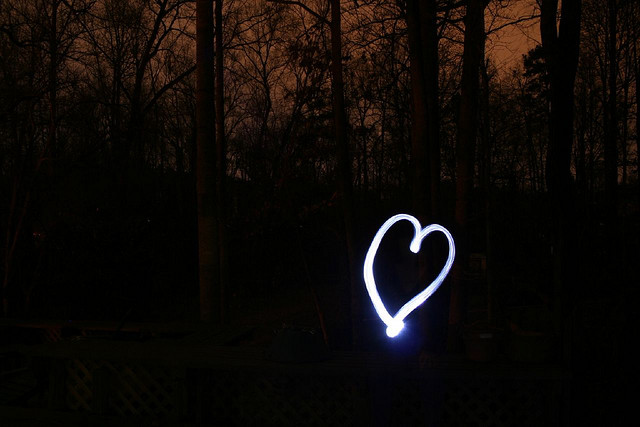 使人能看見神的純正心靈 5. 拒絕受邪情私慾的控制牽引。
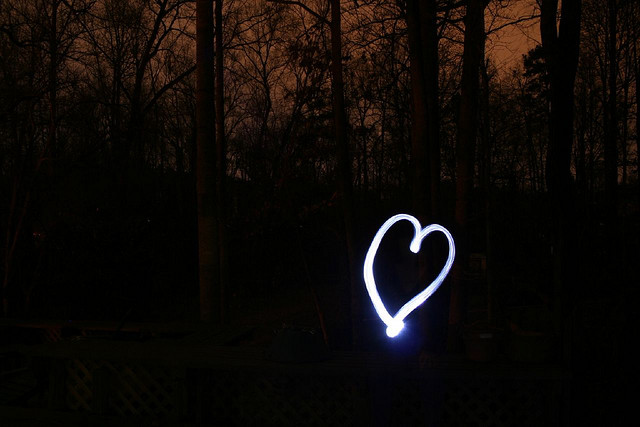 回轉太18:3 「我實在告訴你們：你們若不回轉，變成小孩子的樣式，斷不得進天國。
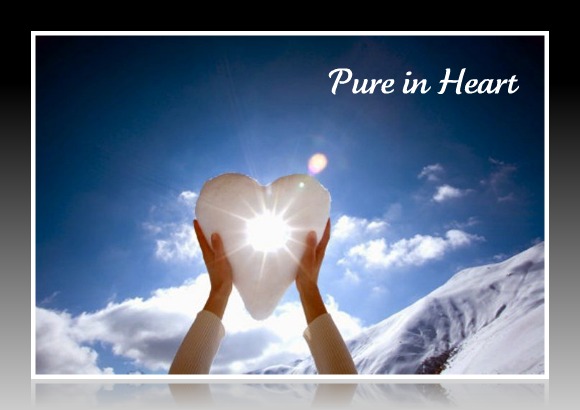 有福的心靈聖潔純正的心